SZKOLENIE  PODSTAWOWE STRAŻAKÓW RATOWNIKÓW OSP
TEMAT: 36 Wydawanie sygnałów i poleceń uczestnikom ruchu lub innym osobom znajdującym się na drodze
MATERIAŁ NAUCZANIA
Uwaga: przedmiotowe zagadnienia należy realizować w oparciu o treści programowe zawarte w załączniku nr 3 do Rozporządzenia Ministra Spraw Wewnętrznych i Administracji z dnia 6 lipca 2010 r. w sprawie kierowania ruchem drogowym (Dz. U. 2010 nr 123 poz. 840).
Zakres kompetencji osób uprawnionych          do kierowania ruchem
Zakres kompetencji osób uprawnionych i same osoby uprawnione do kierowania ruchem drogowym wskazuje załącznik nr 3 do Rozporządzenia Ministra Spraw Wewnętrznych i Administracji z dnia 6 lipca 2010r. w sprawie kierowania Ruchem drogowym         (Dz. U. 2010 nr 123 poz. 840) .                                                                                              Wyżej wymienione Rozporządzenie wskazuje  jako uprawnionych do 
kierowania ruchem strażaków
jednostek ochrony
przeciwpożarowej, o których
mowa w art. 15 pkt 1a-5 i 8 
ustawy z  dnia 24 sierpnia 1991r.
o ochronie przeciwpożarowej
(Dz. U. z 2009 r. Nr 178, poz. 
1380 oraz z 2010 r. Nr 57, poz. 353),                                                                                                   
 podczas wykonywania czynności
związanych z prowadzeniem akcji
ratowniczej
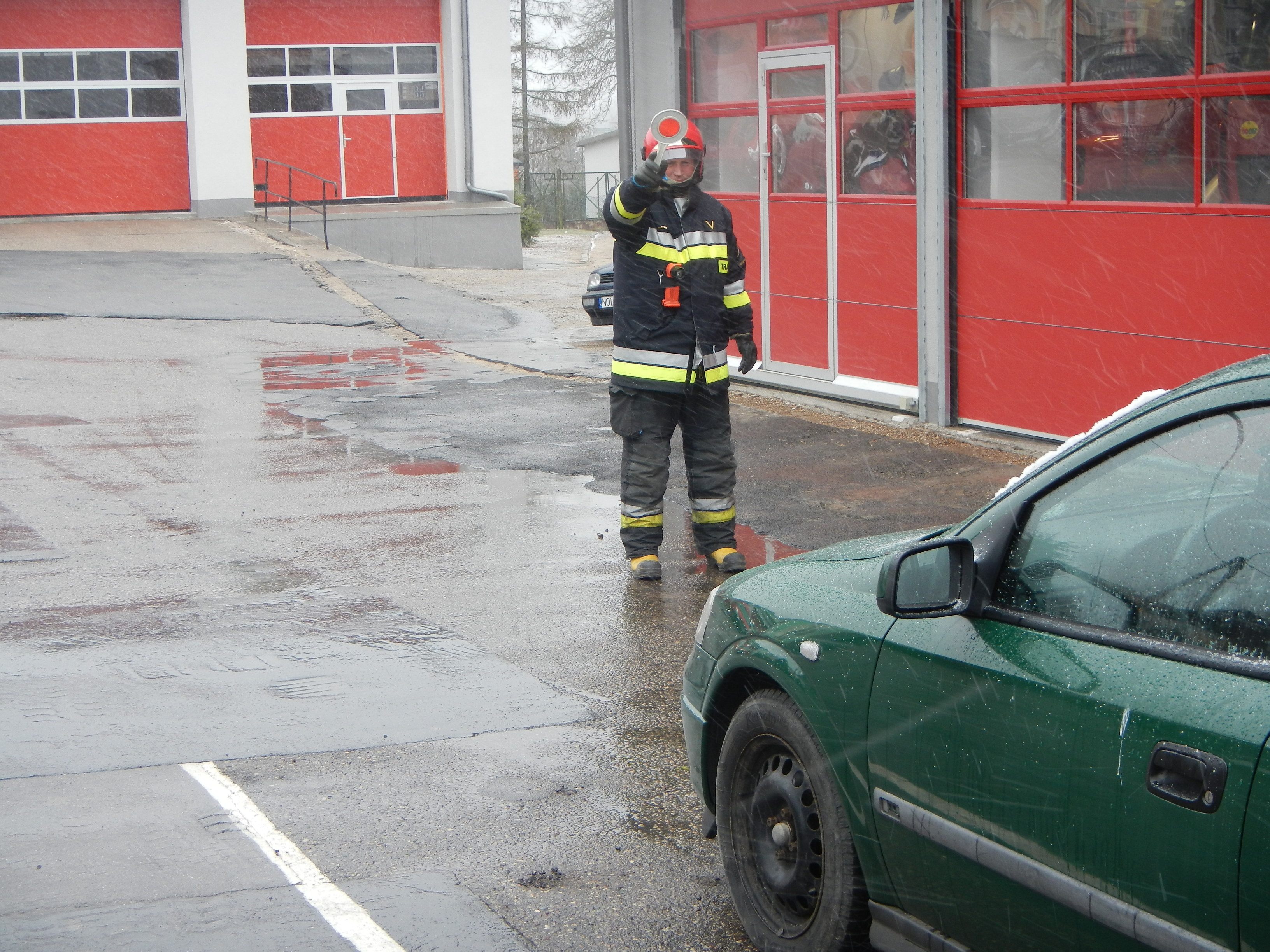 Zdjęcia, grafiki, itp.
str. 3
Zakres kompetencji osób uprawnionych                 do kierowania ruchem drogowym
§ 3. 1. Polecenia i sygnały dawane przez osoby kierujące ruchem powinny być jednoznaczne i zrozumiałe dla osób, dla których są przeznaczone
Zdjęcie 1
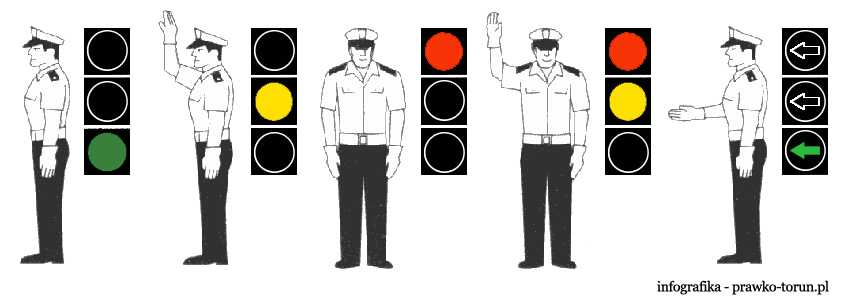 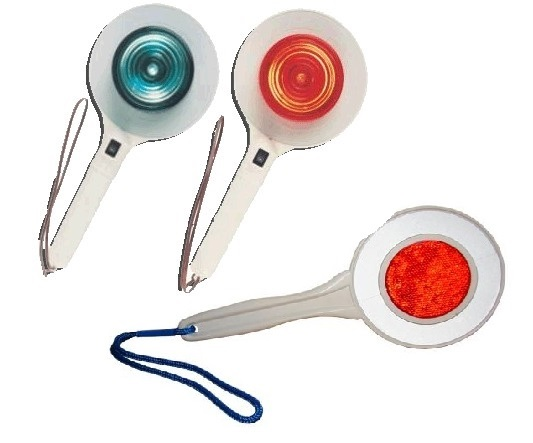 § 4. 1. Polecenia i sygnały, o których mowa w § 3, uprawniona osoba daje za pomocą
postawy i ruchu rąk, tarczy do zatrzymywania pojazdów,   a w warunkach niedostatecznej widoczności – latarki wyposażonej w światło czerwone lub światło czerwone  i zielone albo tarczy do zatrzymywania pojazdów ze światłem odblaskowym lub światłem czerwonym.
str. 4
Zakres kompetencji osób uprawnionych               do kierowania ruchem drogowym
§ 7. 1. Osoby, o których mowa w art. 6 ust. 1 pkt 1-3c ustawy oraz § 2 ust. 1 pkt 3, tj. m.in. Strażacy powinny być podczas dawania poleceń i sygnałów w zakresie kierowania ruchem na drodze wyposażone w kamizelki barwy żółtej z elementami odblaskowymi oraz wyróżnikiem określającym formację, do której przynależą.
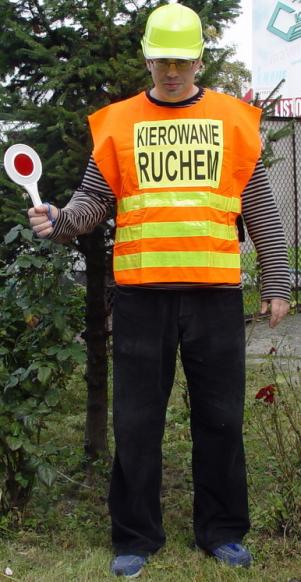 § 7 .4. Strażak Państwowej Straży Pożarnej oraz członek Ochotniczej Straży Pożarnej dający polecenia i sygnały 
w zakresie kierowania ruchem na drodze podczas wykonywania czynności związanych z prowadzeniem akcji ratowniczej powinni być wyposażeni w ubranie specjalne zgodne w wymogami określonymi w przepisach określających strój tych formacji.
5
Sposoby wydawania sygnałów i poleceń w świetle obowiązujących przepisów
Podejmując kierowanie ruchem, strażak, powinien zająć miejsce na skrzyżowaniu zapewniające jego dobrą widoczność i bezpieczeństwo oraz sprawne i skuteczne wykonywanie czynności związanych z kierowaniem ruchem. Jeżeli przez skrzyżowanie przebiegają tory tramwajowe, miejsce kierowania powinno być  w miarę możliwości usytuowane poza nimi.
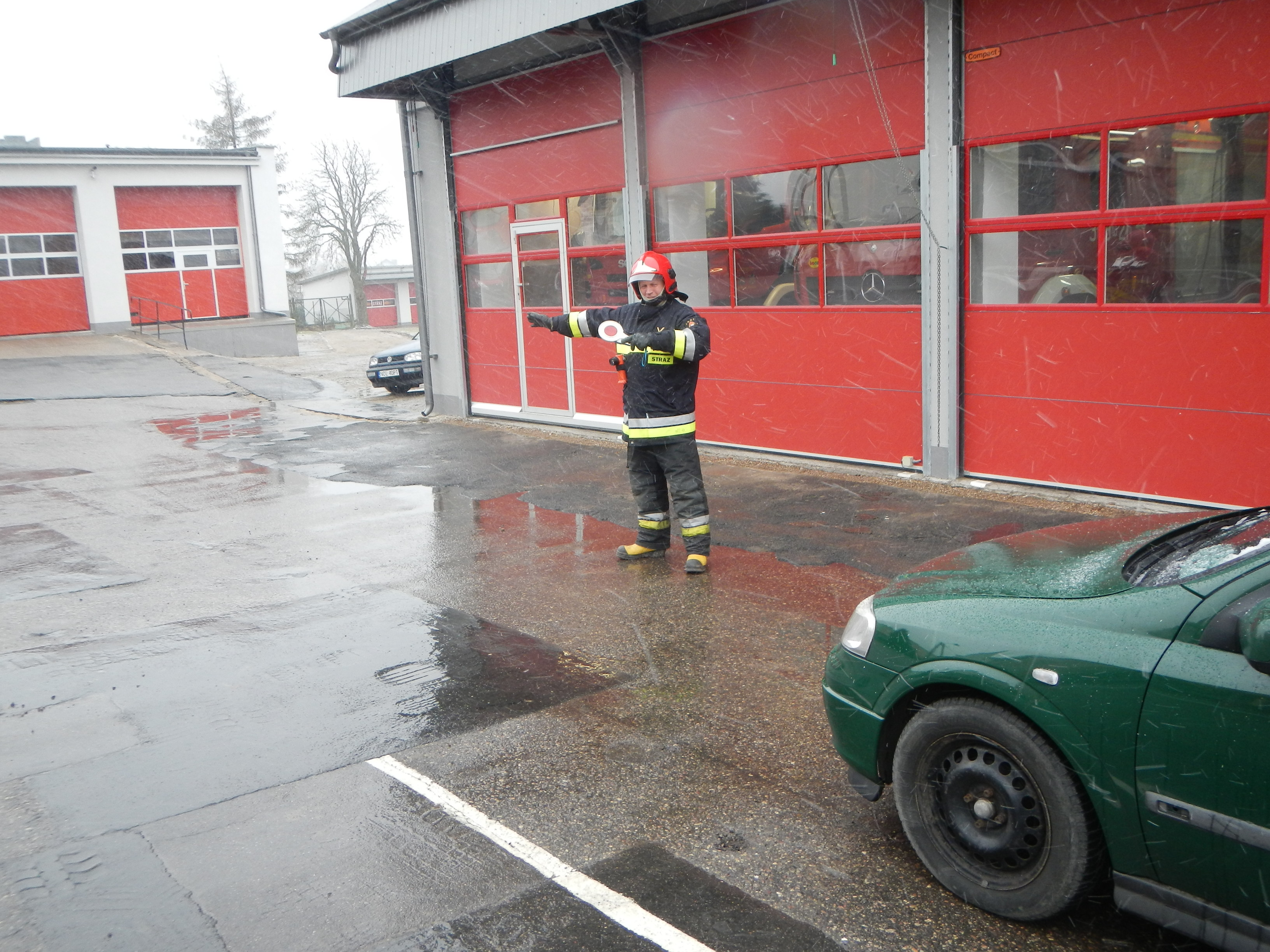 str. 6
Sposoby wydawania sygnałów i poleceń               w świetle obowiązujących przepisów
Kierujący ruchem powinien wejść na skrzyżowanie w taki sposób, aby być widocznym dla wszystkich uczestników ruchu, nie zakłócając ruchu pojazdów        i pieszych. Po wejściu na skrzyżowanie kierujący ruchem przyjmuje pozycję zgodną z odbywającym się ruchem, czyniąc to w następujący sposób: 
- pozycja podstawowa: linia barków 
 wskazuje otwarty kierunek ruchu, 
ręce opuszczone wzdłuż tułowia, 
 głowa wykonuje zwroty w lewo 
 i w prawo, nogi w lekkim rozkroku
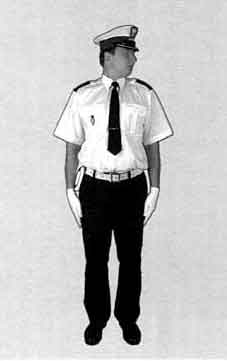 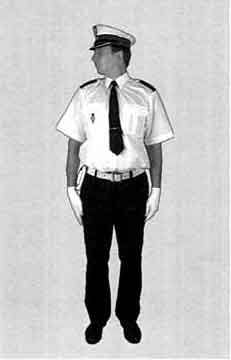 str. 7
Sposoby wydawania sygnałów i poleceń           w świetle obowiązujących przepisów
Gesty upewniające uczestników ruchu o utrzymaniu kierunku                           i przyspieszające przejazd pojazdów wykonuje: prawą ręką od wyprostowanego ramienia  w kierunku nadjeżdżających pojazdów do lewego barku na wysokości twarzy, zginając rękę w łokciu i utrzymując dłoń pionowo, stroną zewnętrzną do nadjeżdżających pojazdów .
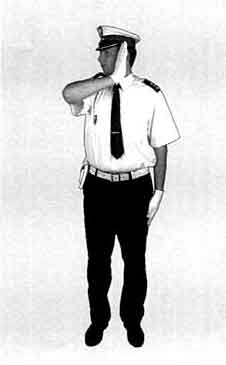 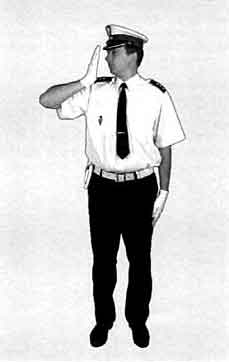 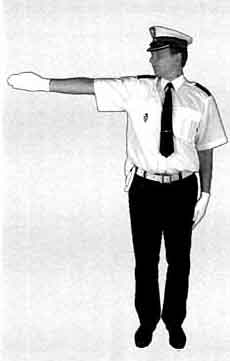 Pobrano 18.02.20016 z www.os-psp.olsztyn.pl
Pobrano 18.02.20016 z www.os-psp.olsztyn.pl
Sposoby wydawania sygnałów i poleceń             w świetle obowiązujących przepisów
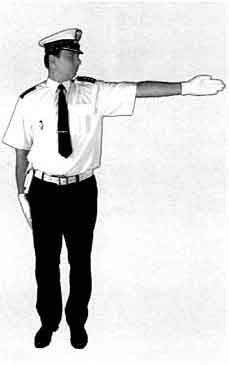 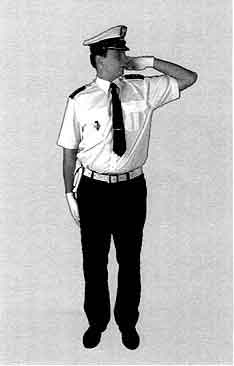 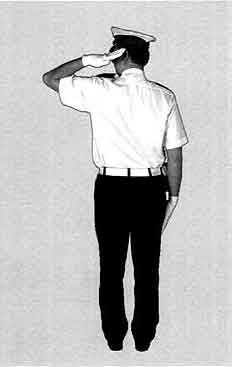 Pobrano 18.02.20016 z www.os-psp.olsztyn.pl
Lewą ręką od wyprostowanego ramienia w kierunku nadjeżdżających pojazdów, zginając ją za siebie tak, aby dłoń znalazła się na wysokości lewego ucha.
Pobrano 18.02.20016 z www.os-psp.olsztyn.pl
Sposoby wydawania sygnałów i poleceń              w świetle obowiązujących przepisów
W celu wykonania zmiany kierunku ruchu kierujący ruchem wybiera najdogodniejszy moment, a następnie: podnosi prawą rękę przodem do góry tak, aby dłoń znalazła się powyżej głowy, a ręka była lekko zgięta w łokciu; podczas podnoszenia ręki i po zakończeniu tej czynności strażak upewnia się, czy wszyscy uczestnicy ruchu zastosowali się do sygnału zabraniającego wjazdu i wejścia na skrzyżowanie.
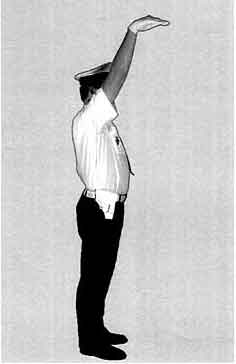 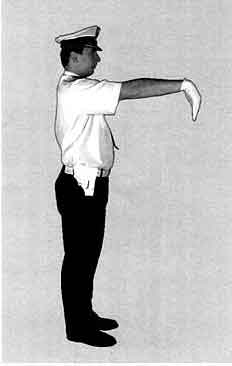 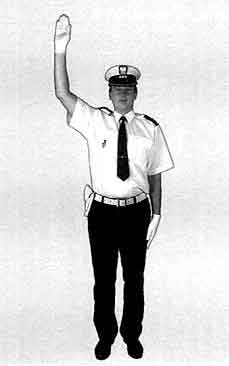 Pobrano 18.02.20016 z www.os-psp.olsztyn.pl
Pobrano 18.02.20016 z www.os-psp.olsztyn.pl
Sposoby wydawania sygnałów i poleceń               w świetle obowiązujących przepisów
Następnie wykonuje zwrot o 90° w lewo lub prawo z podniesioną prawą ręką do góry i po upewnieniu się, że wszyscy opuścili skrzyżowanie; wyciąga poziomo obie ręce w bok na wysokość barków.
Prawą ręką zgiętą w łokciu wykonuje ruch łukiem przed sobą (dłoń na wysokości twarzy) do lewego barku; jednocześnie lewą rękę zgina w łokciu   i kieruje w górę za siebie na wysokość lewego ucha, po czym obie ręce opuszcza w dół wzdłuż tułowia.
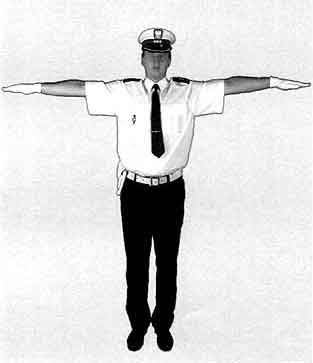 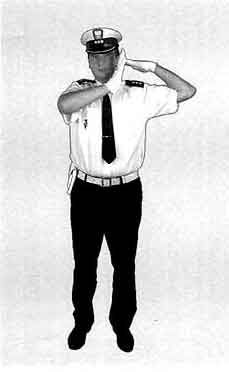 Pobrano 18.02.20016 z www.os-psp.olsztyn.pl
Pobrano 18.02.20016 z www.os-psp.olsztyn.pl
Sposoby wydawania sygnałów i poleceń              w świetle obowiązujących przepisów
Kierujący ruchem w celu zwrócenia uwagi kierujących i pieszych na podawane sygnały może używać gwizdka służbowego.
  Częstotliwość zmian kierunku ruchu powinna być dostosowana do natężenia ruchu na drodze oraz rodzaju i liczby nadjeżdżających pojazdów, tak aby nie dopuścić do blokowania skrzyżowania.
  Kierujący ruchem w miarę możliwości powinien umożliwić           w pierwszej kolejności przejazd pojazdom komunikacji zbiorowej (tramwaje, autobusy, trolejbusy) oraz pojazdom długim, ciężkim     i powolnym.
Pobrano 18.02.20016 z www.os-psp.olsztyn.pl
Pobrano 18.02.20016 z www.os-psp.olsztyn.pl
Sposoby wydawania sygnałów i poleceń             w świetle obowiązujących przepisów
W celu zatrzymania pojazdu nadjeżdżającego z lewej strony kierujący ruchem wyciąga w bok lewą rękę zgiętą w łokciu, przedramię i dłoń skierowane w górę, dłoń zwrócona wewnętrzną stroną w kierunku zatrzymywanych pojazdów, analogicznie postępuje się w sytuacji zatrzymania pojazdu nadjeżdżającego         z   prawej strony gestykulując prawą ręką.
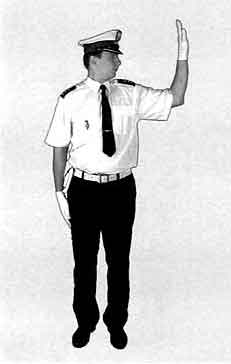 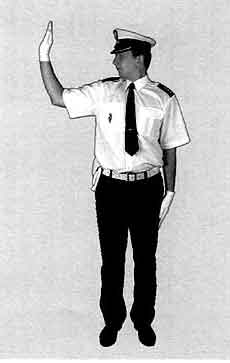 Pobrano 18.02.20016 z www.os-psp.olsztyn.pl
Pobrano 18.02.20016 z www.os-psp.olsztyn.pl
Sposoby wydawania sygnałów i poleceń                 w świetle obowiązujących przepisów
W przypadku sprowadzania pojazdu do kierującego ruchem na linię osi skrzyżowania (na kierunku otwartym) kierujący ruchem powinien wykonać ręką ruch po łuku w płaszczyźnie pionowej, zginając rękę harmonijnie w łokciu, nadgarstku i samej dłoni.
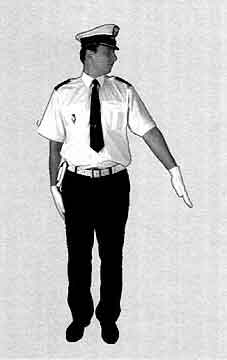 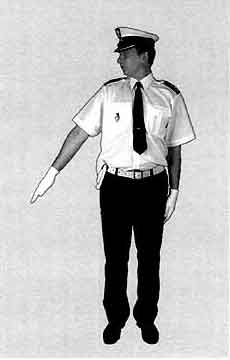 Pobrano 18.02.20016 z www.os-psp.olsztyn.pl
Pobrano 18.02.20016 z www.os-psp.olsztyn.pl
Sposoby wydawania sygnałów i poleceń                   w świetle obowiązujących przepisów
W celu przepuszczenia pojazdów jadących z lewej strony i skręcających w lewo bez objeżdżania kierującego ruchem wykonuje on następujące czynności: ustala odpowiedni moment do zatrzymania pojazdów; przyspiesza ruch tych, którzy znajdują się blisko skrzyżowania; wydaje polecenie zatrzymania się zgodnie             z zasadami; po upewnieniu się, że kierujący pojazdami 
  zauważyli sygnał i stosują się do niego (np. zatrzymali się),
  wyciąga prawą rękę lekko zgiętą w łokciu przed siebie 
  (dłoń w płaszczyźnie pionowej, palce złączone) i wysuwa 
  lewą nogę do przodu.
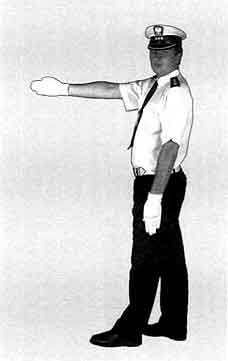 Pobrano 18.02.20016 z www.os-psp.olsztyn.pl
Pobrano 18.02.20016 z www.os-psp.olsztyn.pl
Sposoby wydawania sygnałów i poleceń                   w świetle obowiązujących przepisów
W celu przepuszczenia pojazdów jadących          z prawej strony i skręcających w lewo bez objeżdżania kierującego ruchem wykonuje on następujące czynności: zatrzymuje pojazdy nadjeżdżające z lewej strony przez podniesienie pionowo w bok lewej ręki, zgiętej w łokciu pod kątem prostym, tak aby         wewnętrzna strona dłoni (palce złączone)
                   była zwrócona do nadjeżdżających 
                    pojazdów.
Prawą ręką wskazuje pierwszy pojazd skręcający w lewo         z prawej strony i przenosząc ją górą za siebie na wysokości prawej części karku - zezwala na skręcenie w lewo za sobą.
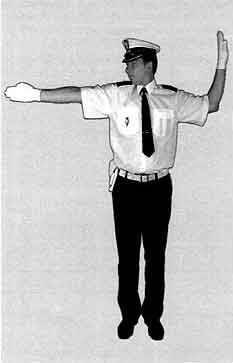 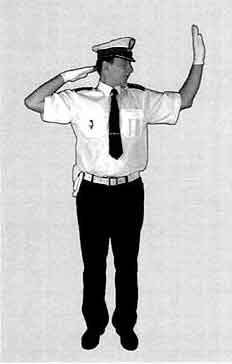 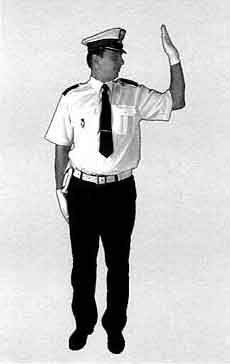 Pobrano 18.02.20016 z www.os-psp.olsztyn.pl
Pobrano 18.02.20016 z www.os-psp.olsztyn.pl
Sposoby wydawania sygnałów i poleceń                 w świetle obowiązujących przepisów
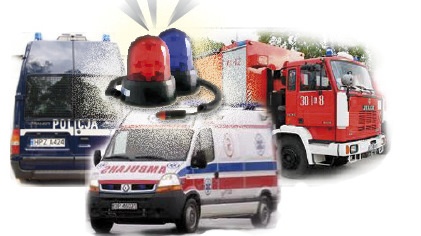 Jeżeli do skrzyżowania zbliża się pojazd uprzywilejowany, kierujący ruchem powinien zapewnić mu bezpieczny przejazd poprzez zatrzymanie całego ruchu pojazdów i pieszych. W tym celu daje kilka sygnałów gwizdkiem, z jednoczesnym podniesieniem prawej ręki do góry, dając sygnał „uwaga”.
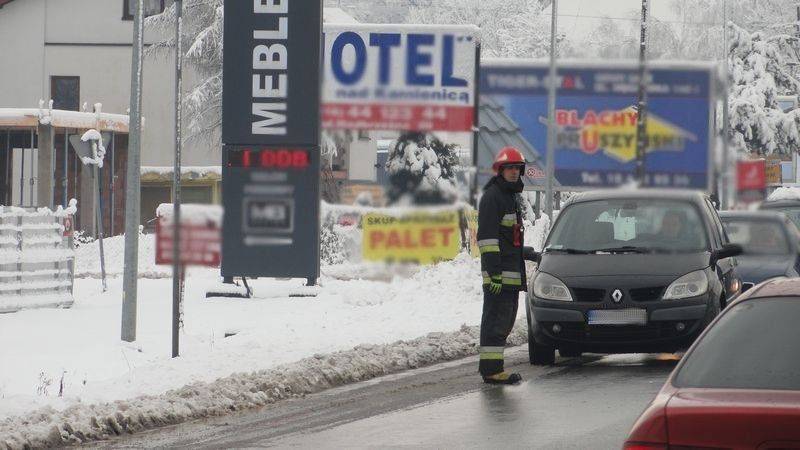 Podczas kierowania ruchem kierujący ruchem może poruszać się po skrzyżowaniu, nie zmieniając jednak pozycji ciała w stosunku do obowiązującego w danym czasie kierunku ruchu.
Pobrano 18.02.20016 z www.os-psp.olsztyn.pl
Pobrano 18.02.20016 z www.os-psp.olsztyn.pl
Wykorzystano:
1 – Rozporządzenie Ministra Spraw Wewnętrznych  i Administracji z dnia      6 lipca 2010 r. w sprawie kierowania ruchem drogowym (Dz. U. 2010          nr 123 poz. 840.
2 – Materiały z JRG-1 Olsztyn.
3 – Materiały własne z JRG-3 Biskupiec.